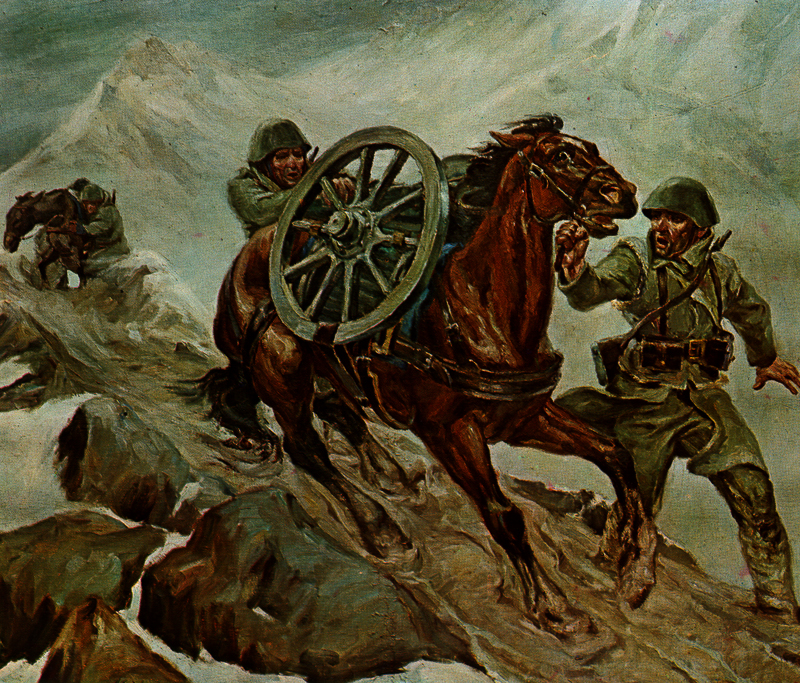 28η ΟΚΤΩΒΡΙΟΥ 1940
Η Ελλάδα πολεμά τον φασισμό
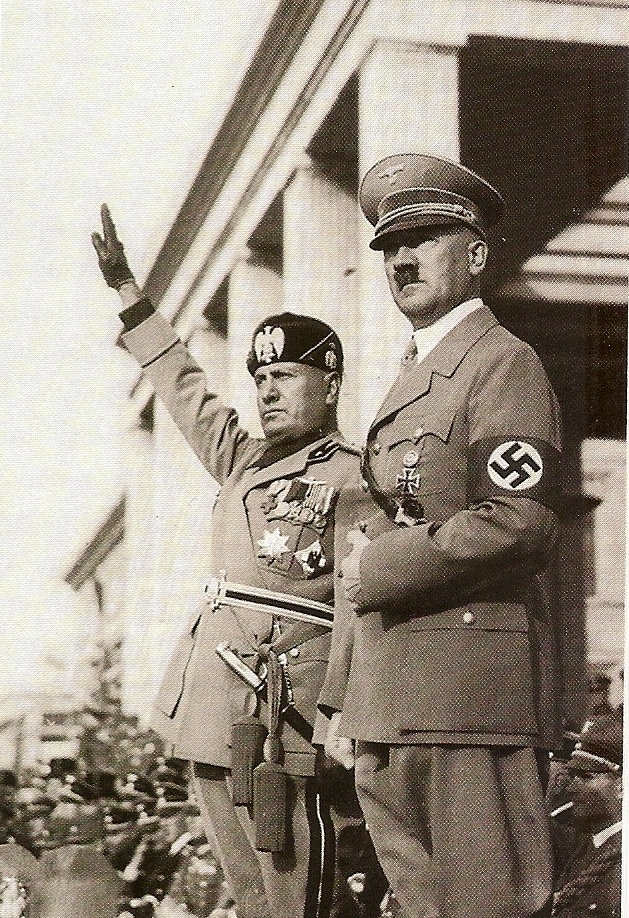 Β΄ Παγκόσμιος Πόλεμος (1939-1945)
Η άνοδος των Ιταλών φασιστών με αρχηγό τον Μουσολίνι και των Γερμανών ναζιστών με ηγέτη τον Χίτλερ, δημιούργησε τις συνθήκες για το ξέσπασμα του πιο καταστρεπτικού πολέμου στην ανθρώπινη Ιστορία.
Ως έναρξη του Πολέμου θεωρείται η εισβολή των Γερμανών στην Πολωνία την 1η  Σεπτεμβρίου του 1939.
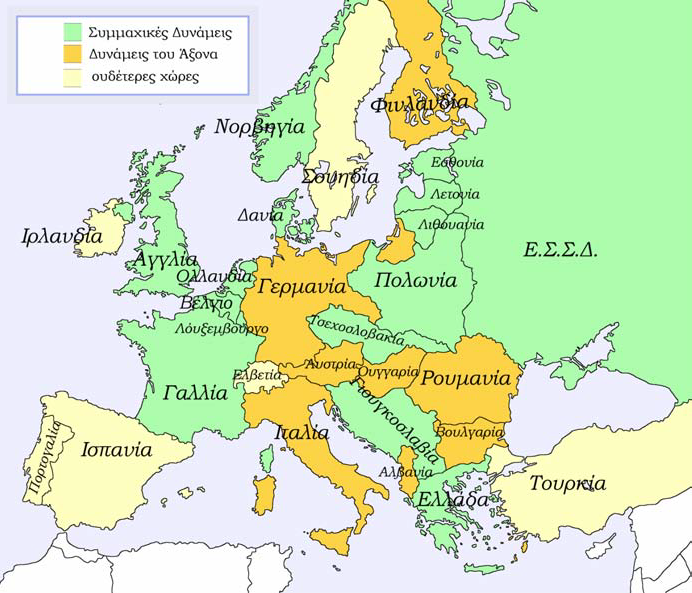 28 Οκτωβρίου 1940 Ελληνοϊταλικός Πόλεμος     Αλβανικό μέτωπο
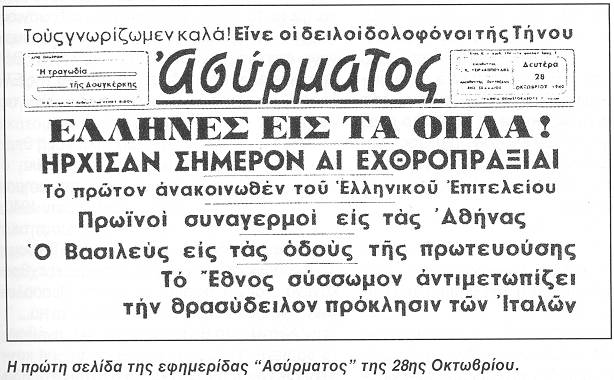 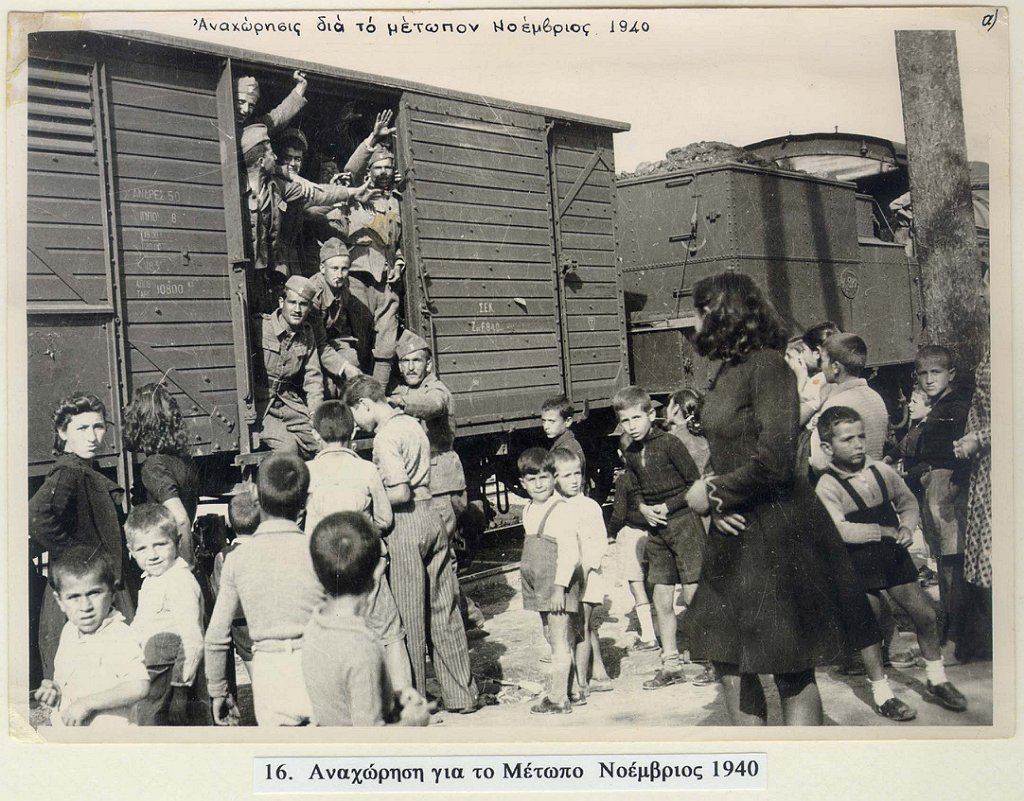 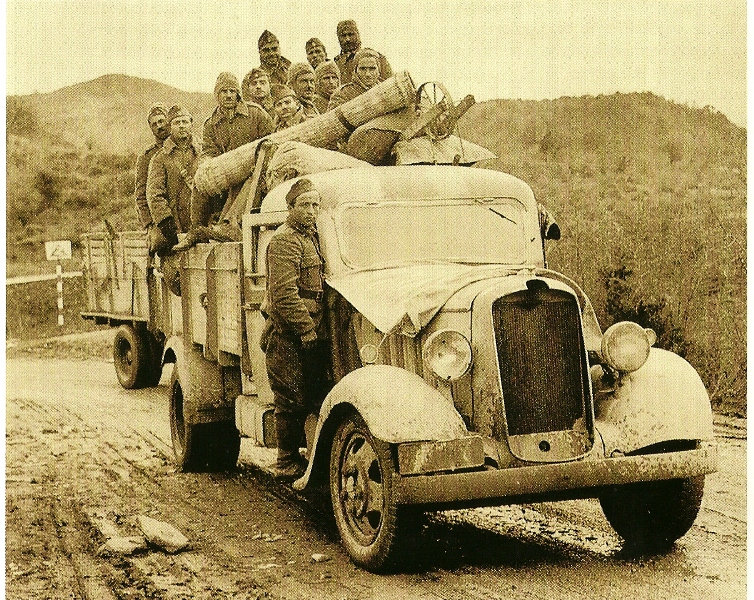 Η πορεία προς το μέτωπο
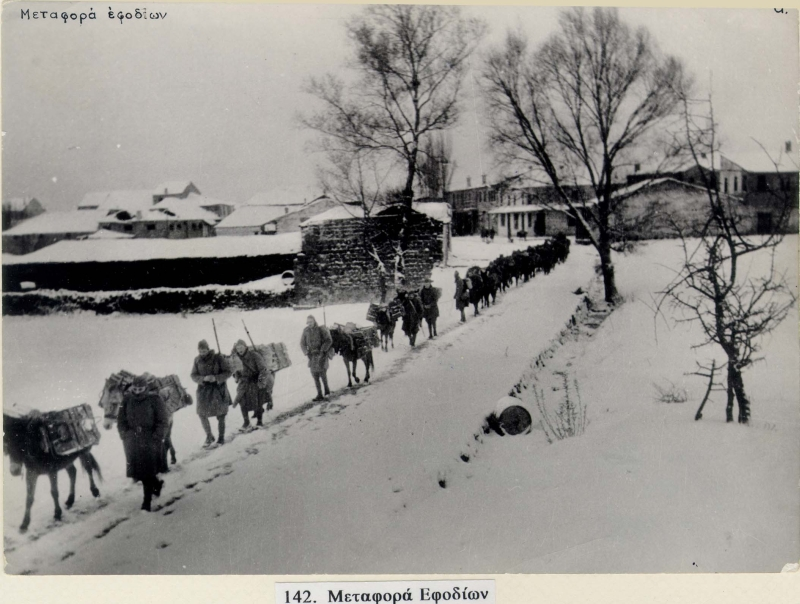 Στα χιονισμένα βουνά της Αλβανίας οι Έλληνες νικούν τους Ιταλούς
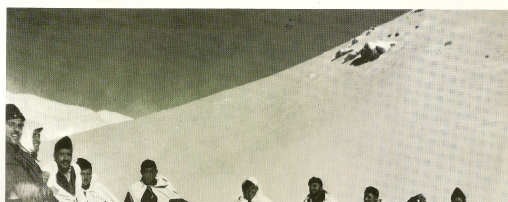 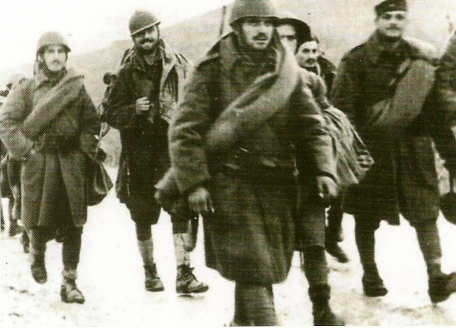 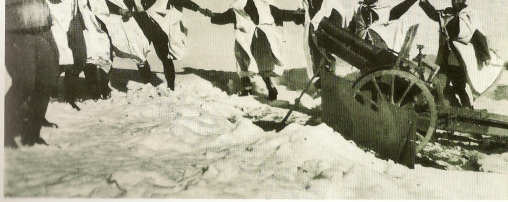 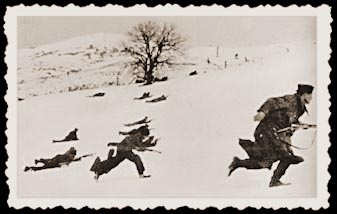 Το έπος του ΄40
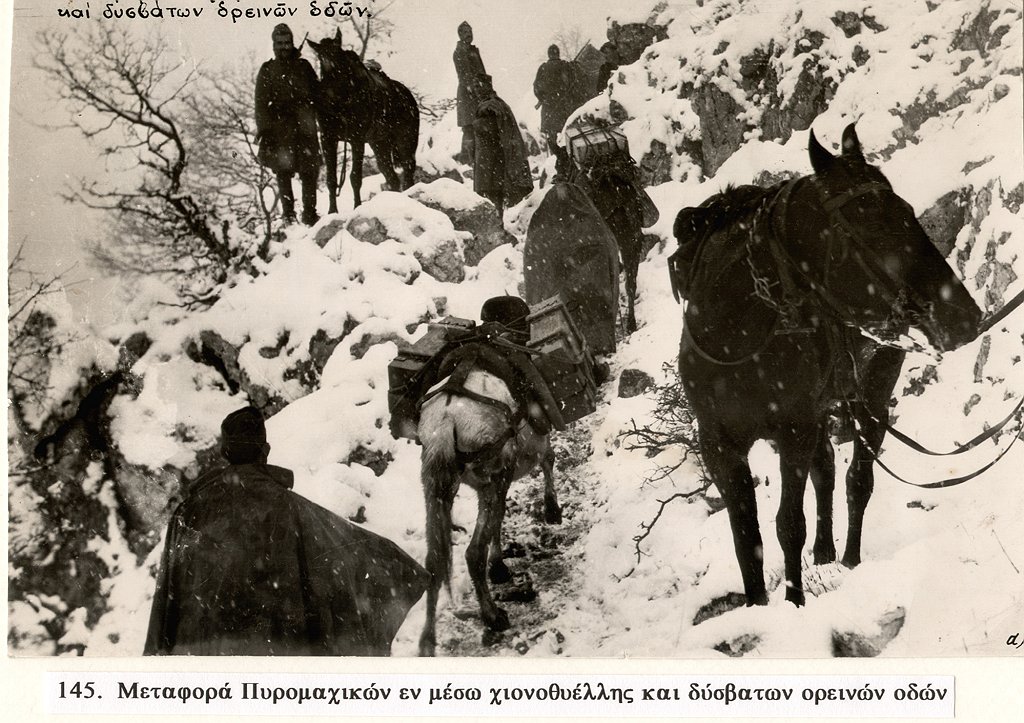 Οι Έλληνες παρά τις ελλείψεις τους σε οπλισμό, νικούν τους Ιταλούς και τους αναγκάζουν σύντομα να οπισθοχωρήσουν.
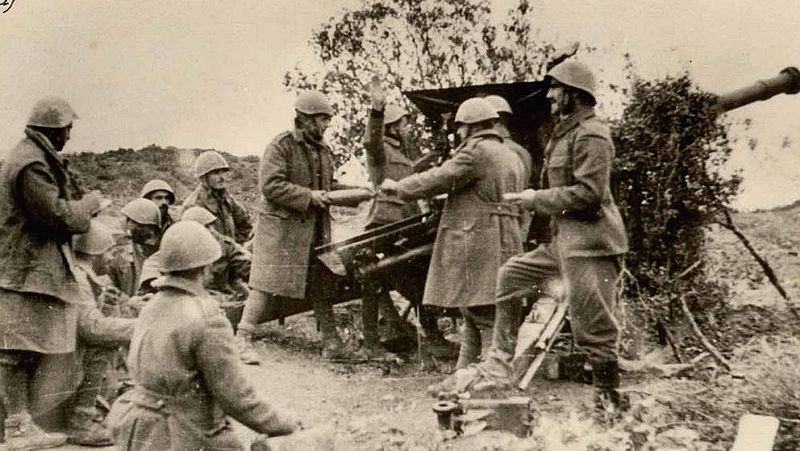 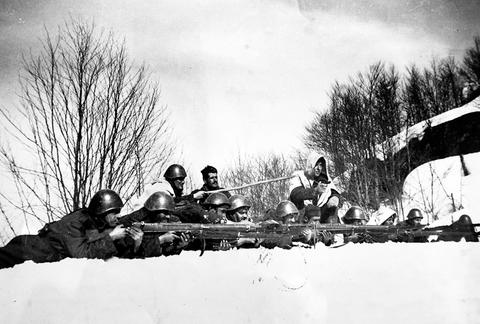 Ο άλλος εχθρός: Το χιόνι και τα κρυοπαγήματα
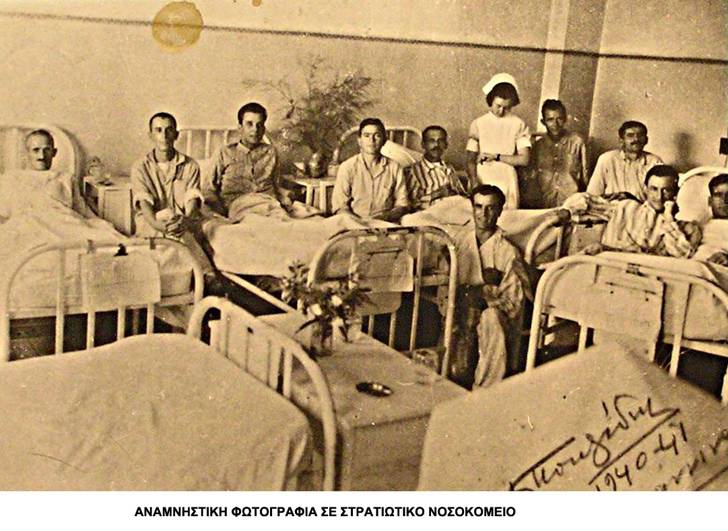 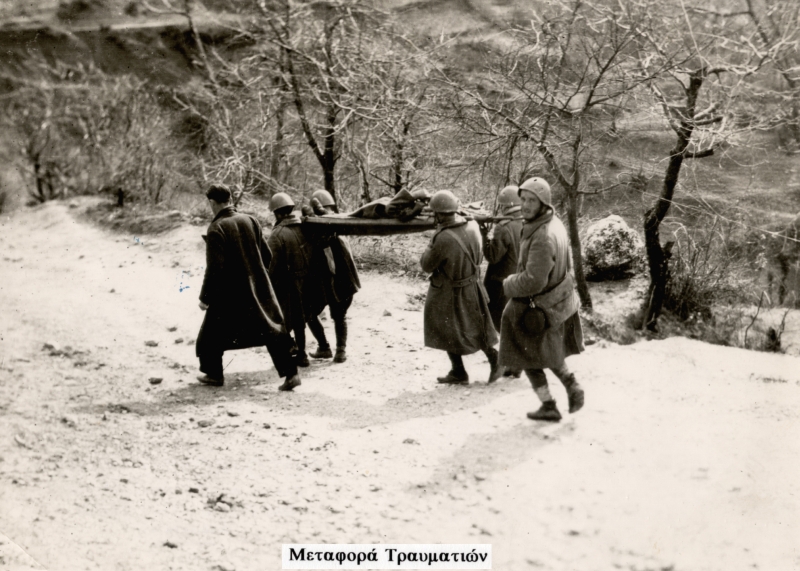 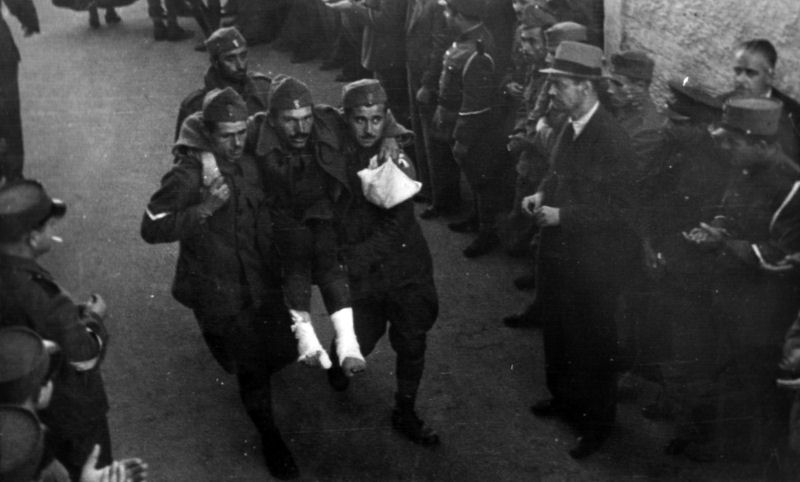 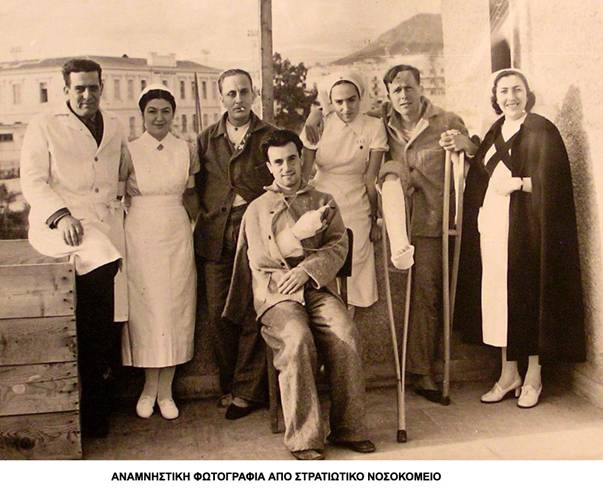 Γυναίκες ΗπειρώτισσεςΗ φανέλα του στρατιώτη
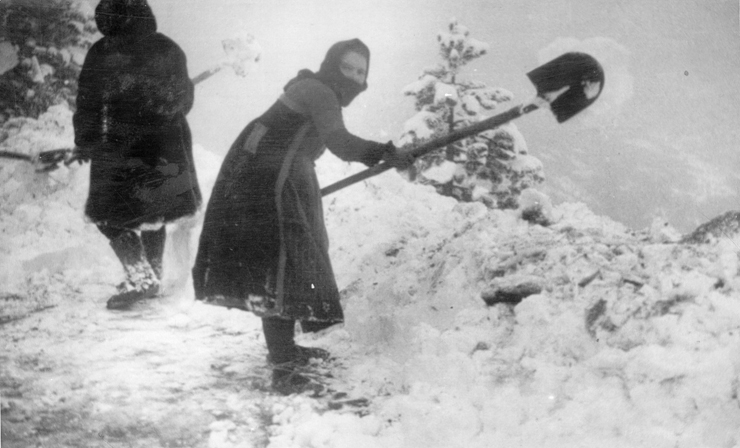 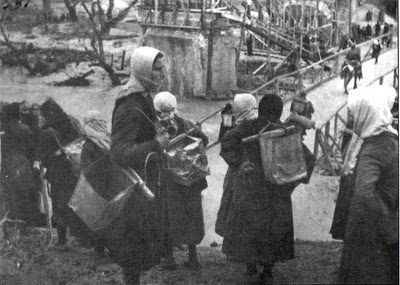 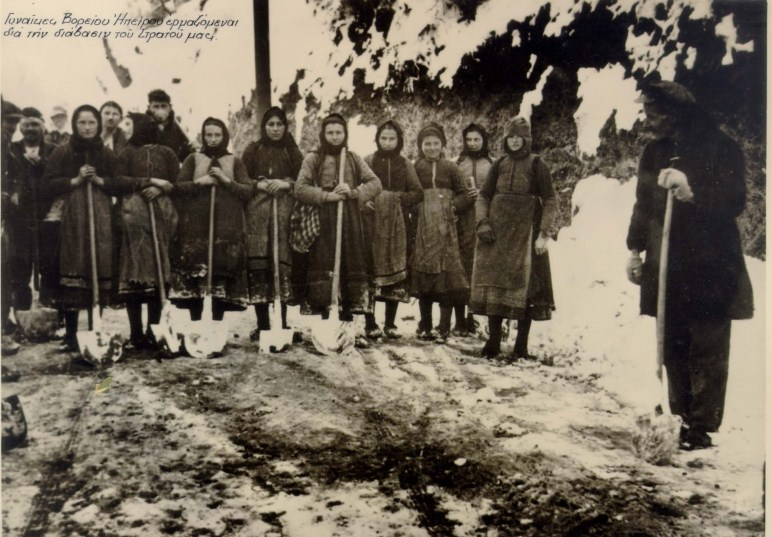 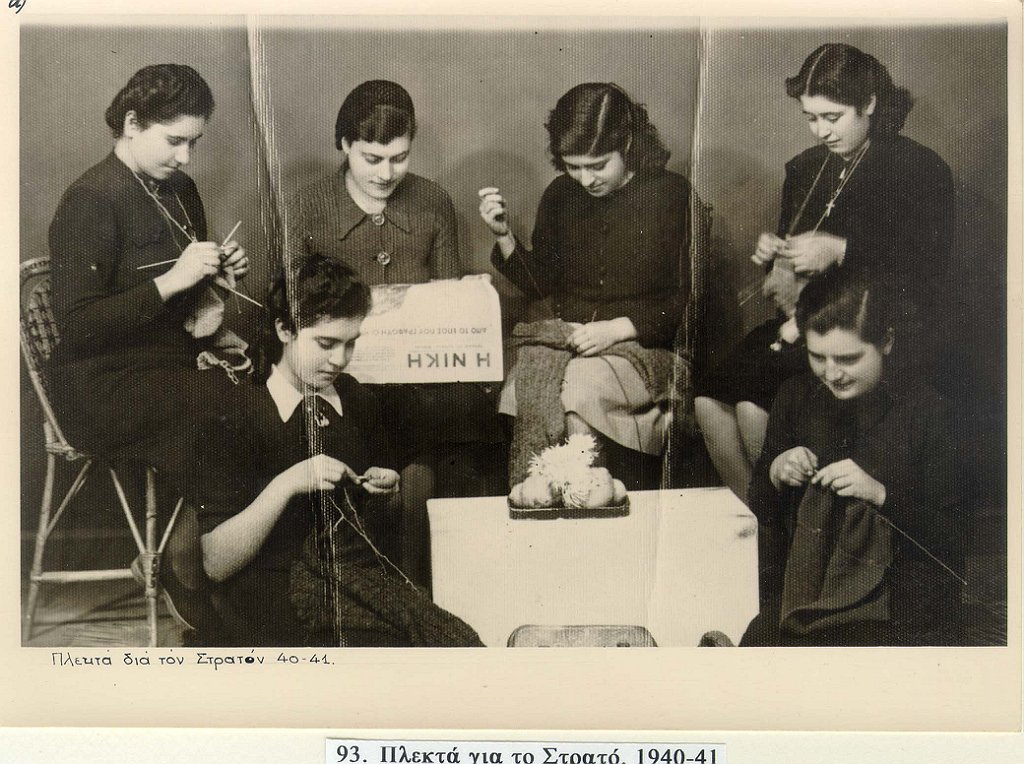 Εαρινή επίθεση Η δεύτερη αποτυχία των Ιταλών
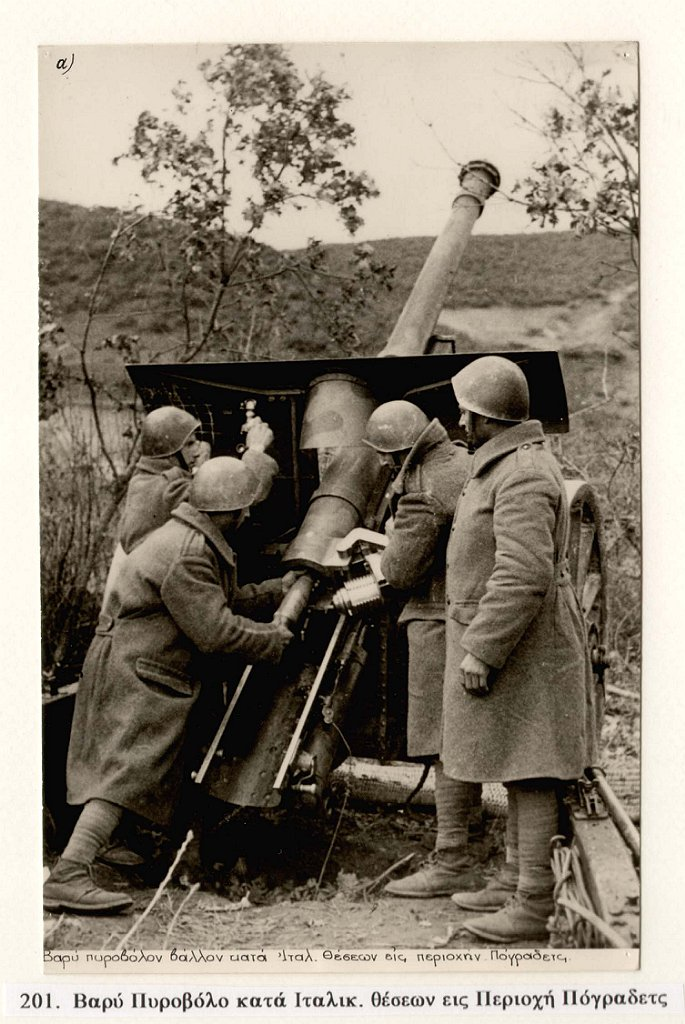 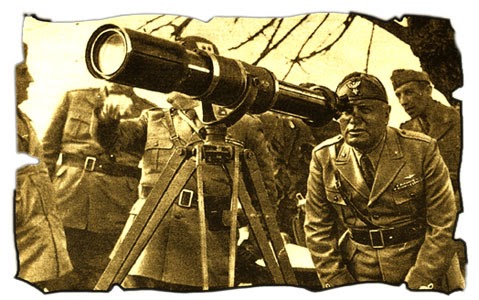 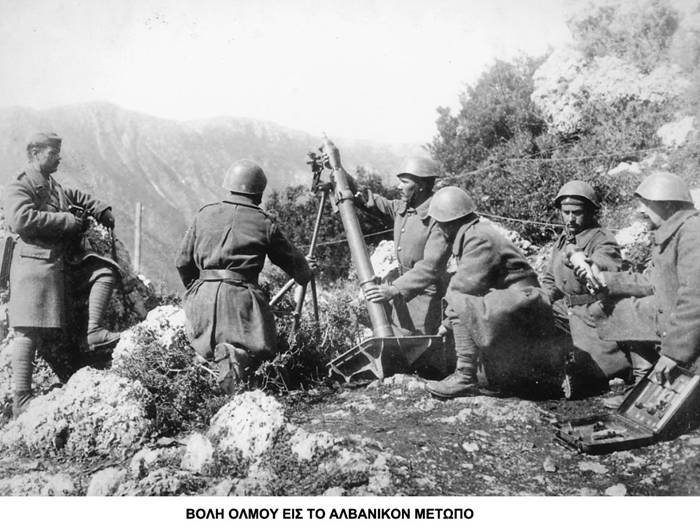 6 Απριλίου 1941Η γερμανική επίθεση στην Ελλάδα
Θα χρειαστεί να επέμβει η σύμμαχος της Ιταλίας, η Γερμανία, για να κάμψει την ελληνική άμυνα.
Παρά την γενναία αντίσταση του ελληνικού στρατού στο οχυρό Ρούπελ, οι Γερμανοί κατέκτησαν την Ελλάδα.
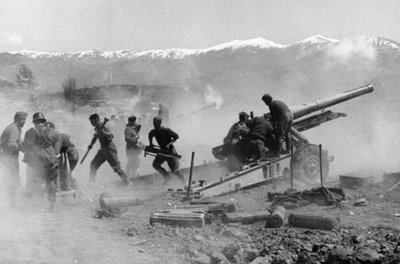 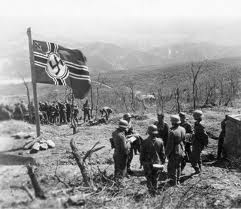 27 Απριλίου 1941 Γερμανικά στρατεύματα στην Αθήνα
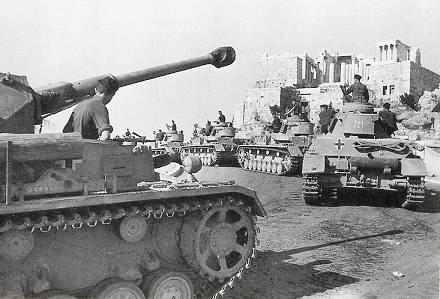 Η μισητή σβάστικα στην Ακρόπολη
Τη νύχτα της 30ης  προς 31η  Μαΐου 1941 δύο Έλληνες φοιτητές κατεβάζουν τη σημαία των Γερμανών από την Ακρόπολη
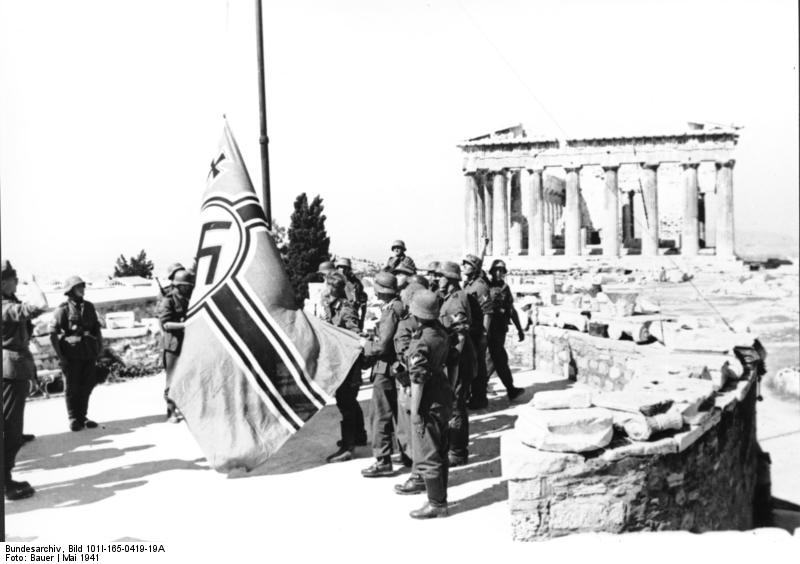 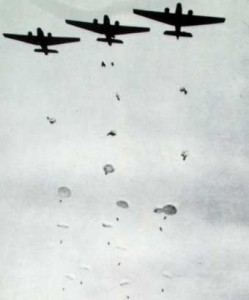 20-31 Μαΐου 1941Μάχη της Κρήτης
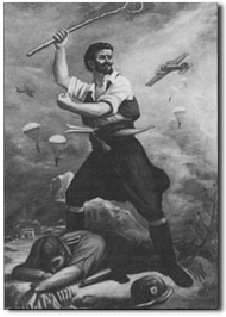 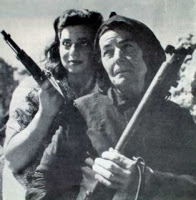 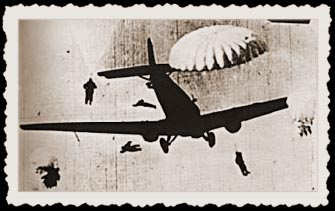 Η Τριπλή Κατοχή της Ελλάδας 1941-1944
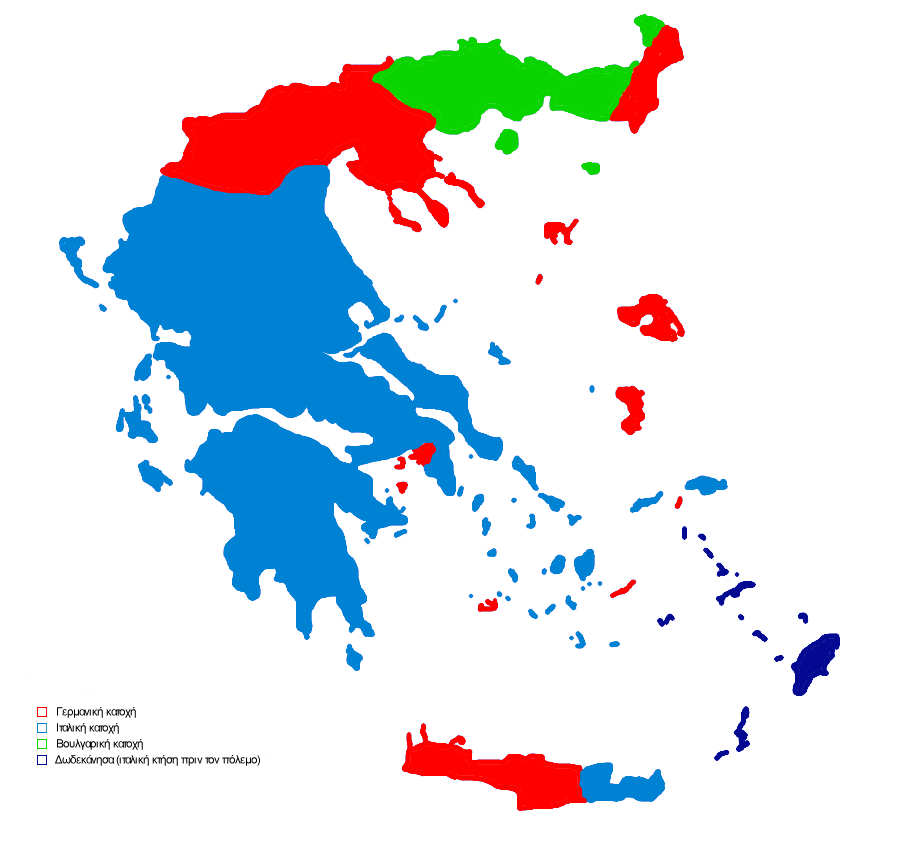 Γερμανική Κατοχή
Ιταλική Κατοχή
Βουλγαρική Κατοχή
Περίοδος Κατοχής 1941-1944Χειμώνας 1941-42 – Ο Μεγάλος Λιμός
Υπολογίζεται ότι μέχρι και 300.000 Έλληνες πέθαναν από την έλλειψη τροφίμων. Ο λιμός αυτός θεωρείται ο τελευταίος μεγάλος λιμός στην Ευρώπη.
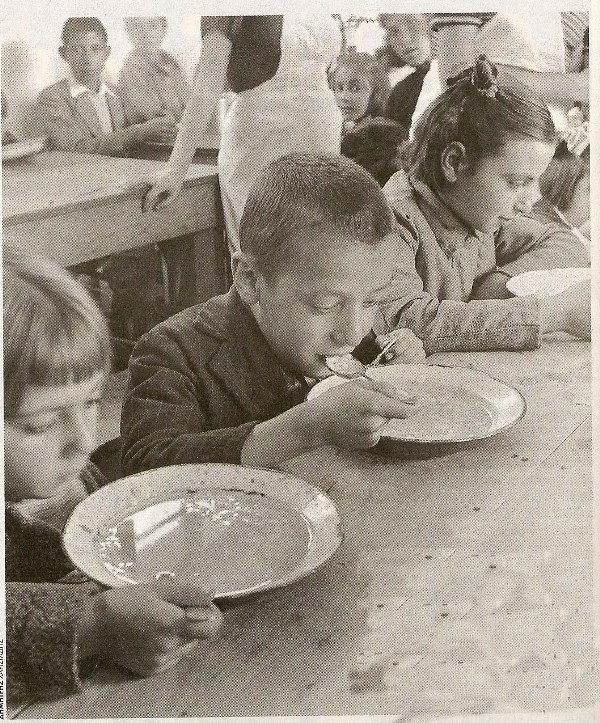 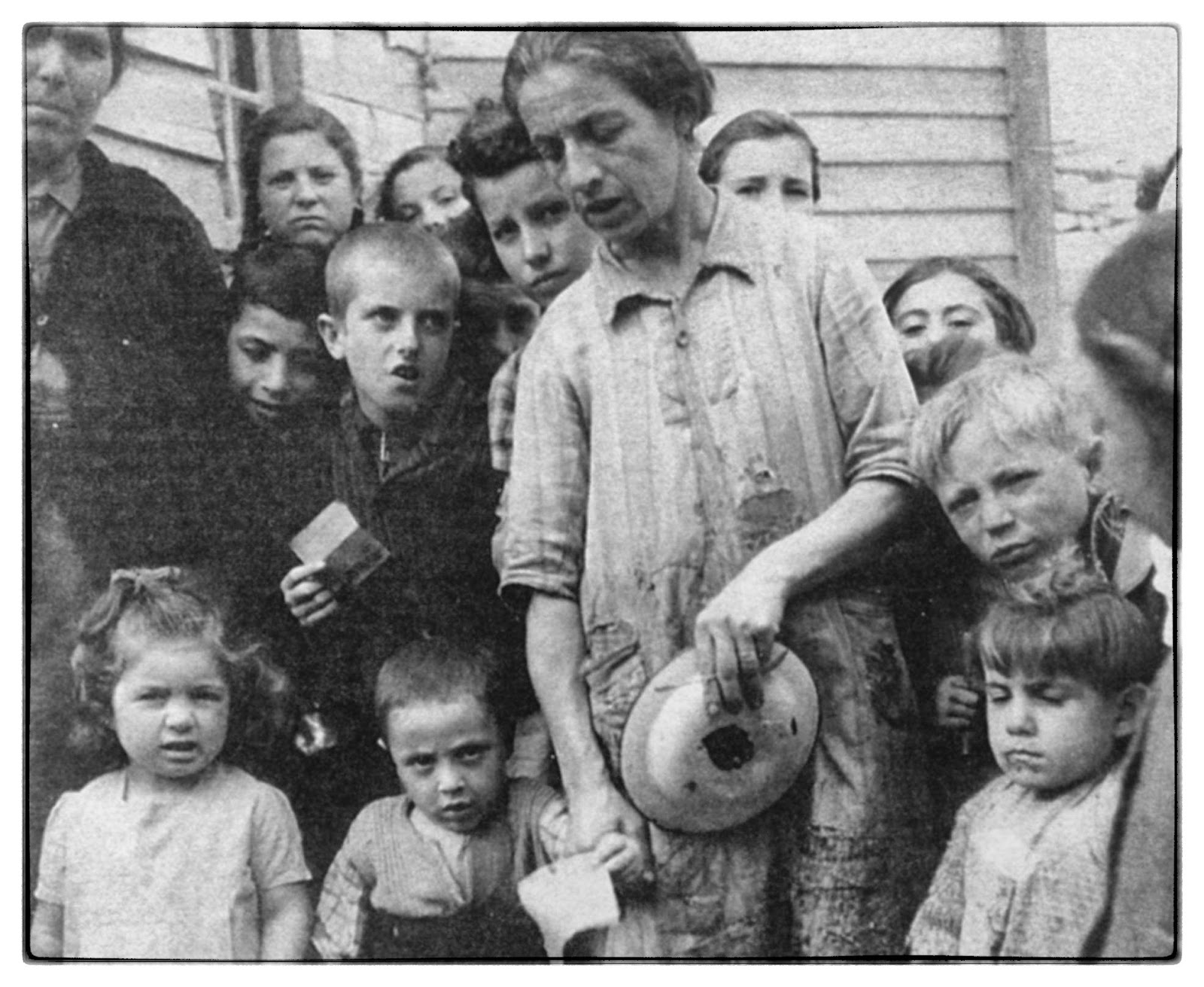 Η Εθνική Αντίσταση
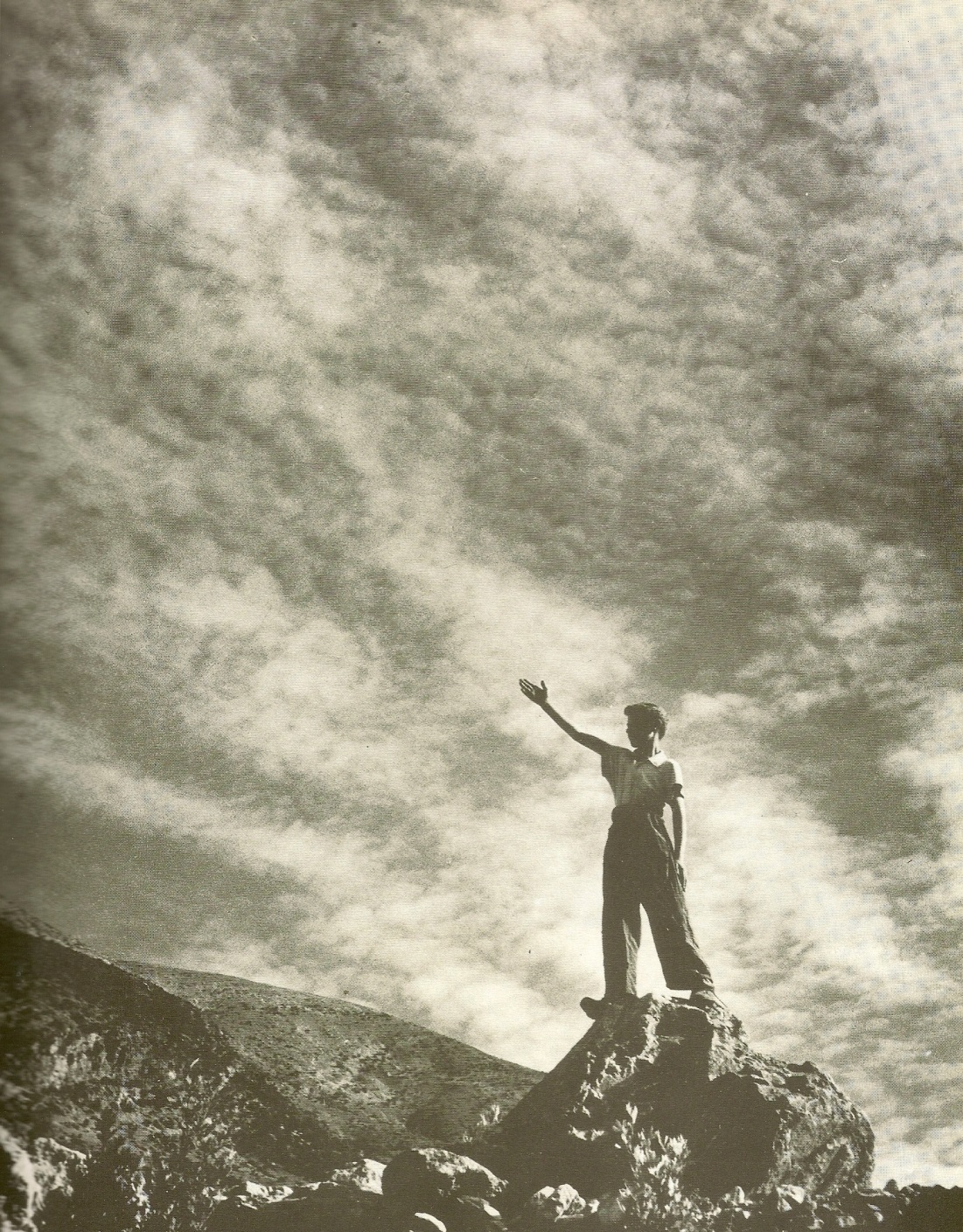 Τα ψηλά απροσπέλαστα βουνά της Ελλάδας έμειναν ελεύθερα από τους κατακτητές και έγιναν το ορμητήριο των ανταρτών
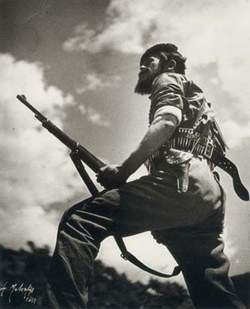 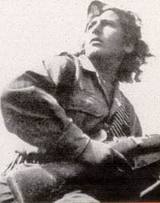 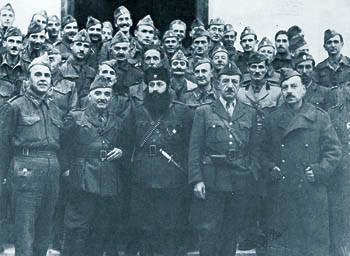 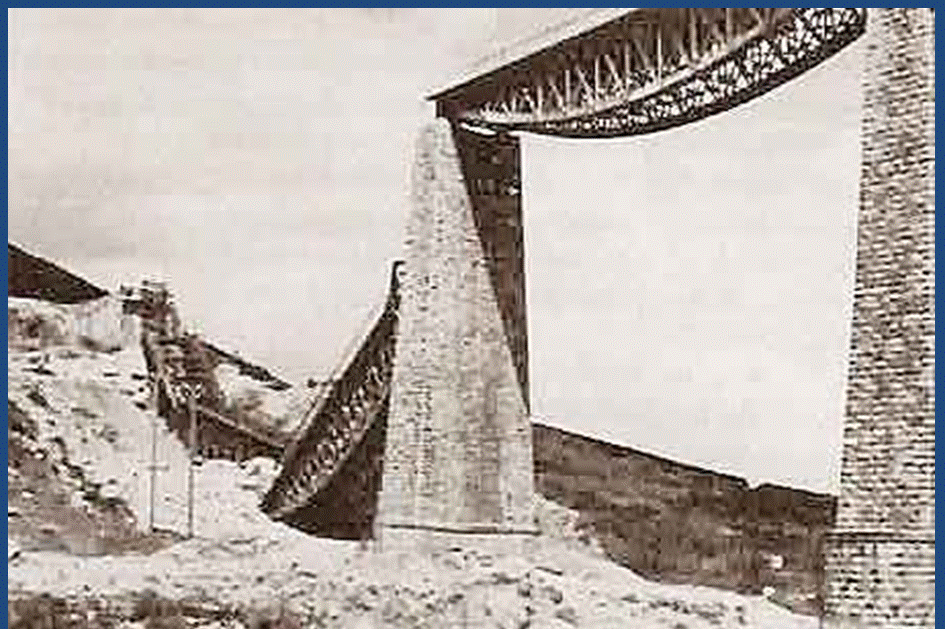 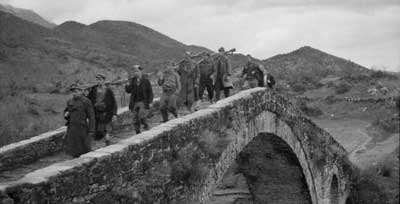 Η ξένη κατοχή προκάλεσε ανυπολόγιστες καταστροφές στην πατρίδα μας Οι ανθρώπινες απώλειες της Ελλάδας κατά τη διάρκεια του Δευτέρου Παγκοσμίου Πολέμου υπολογίζονται μεταξύ 300.000 και 770.000 αμάχων και 20.000 έως 35.000 στρατιωτών. Ανυπολόγιστες υπήρξαν και οι υλικές καταστροφές, που οδήγησαν στην πλήρη κατάρρευση της ελληνικής οικονομίας.
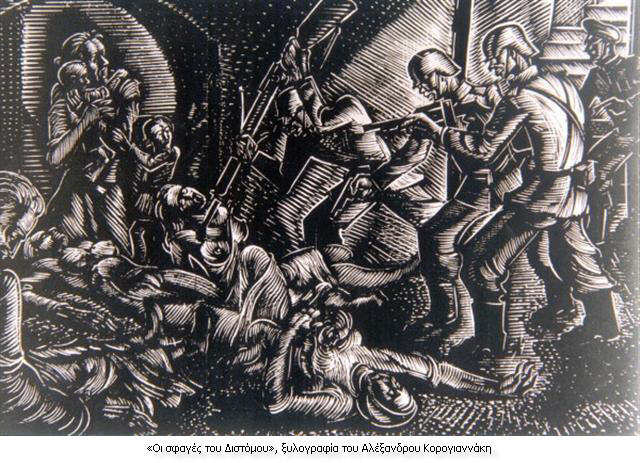 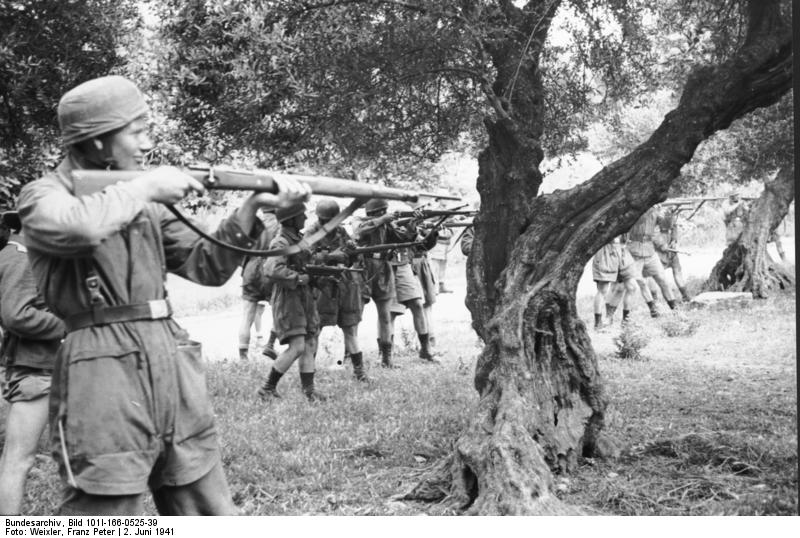 Απελευθέρωση 12 Οκτωβρίου 1944Ο λαός της Αθήνας πανηγυρίζει για την απελευθέρωση της Αθήνας και της Ελλάδας από τους Γερμανούς. Η Γερμανία συνθηκολόγησε στις 9 Μαΐου 1945.
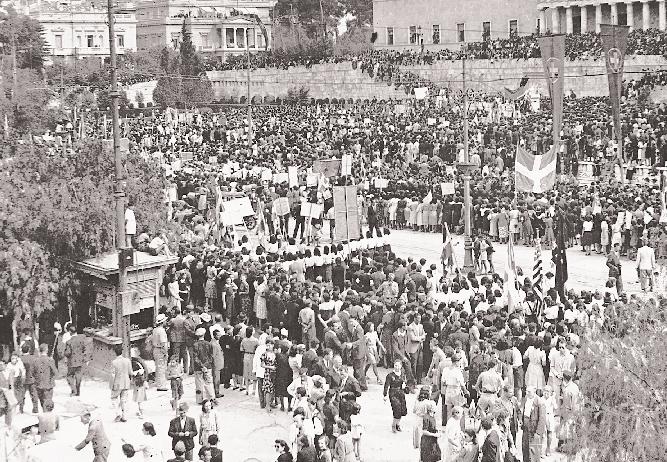 Στρατόπεδα συγκέντρωσηςΣτα γερμανικά στρατόπεδα συγκέντρωσης εξοντώθηκαν συνολικά πάνω από 6 εκατομμύρια άνθρωποι
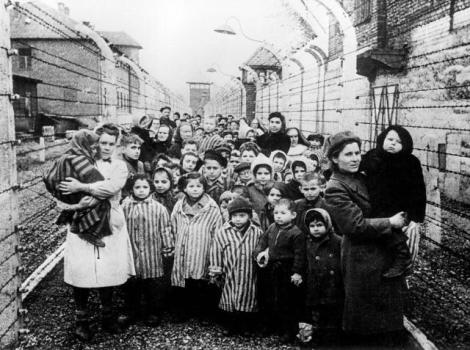 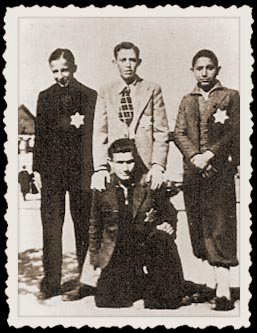 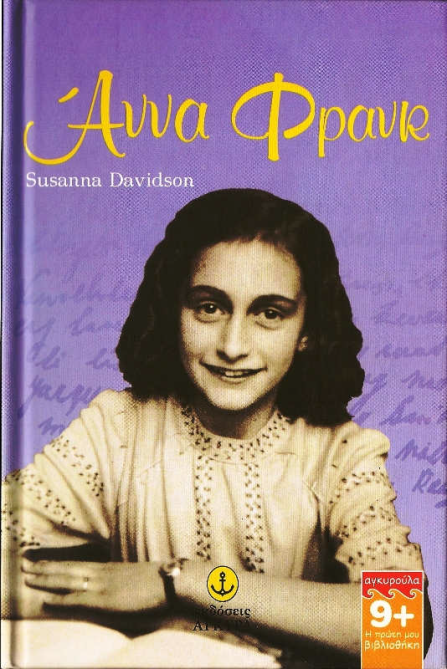 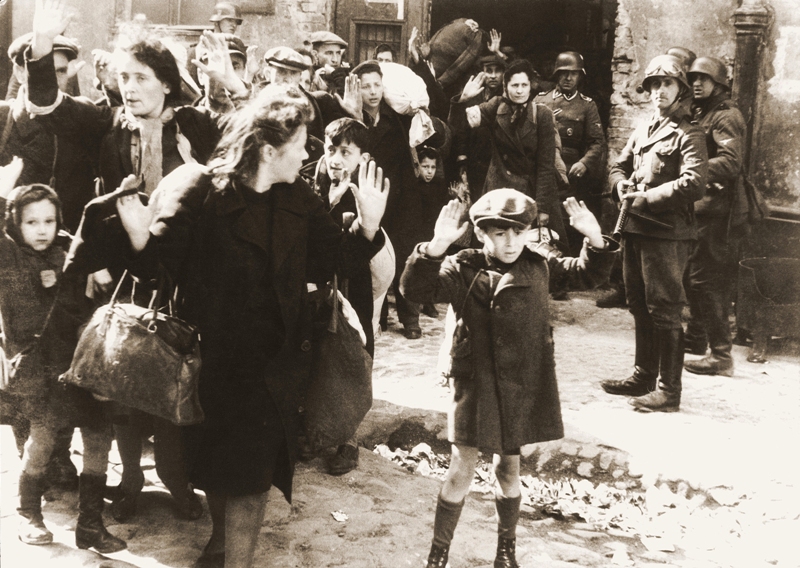 ΠΟΤΕ
ΞΑΝΑ
ΝΑΙ ΣΤΗΝ ΕΙΡΗΝΗ     ΝΑΙ ΣΤΗ ΔΗΜΟΚΡΑΤΙΑΟΧΙ ΣΤΟΝ ΠΟΛΕΜΟ      ΟΧΙ ΣΤΟΝ ΦΑΣΙΣΜΟ
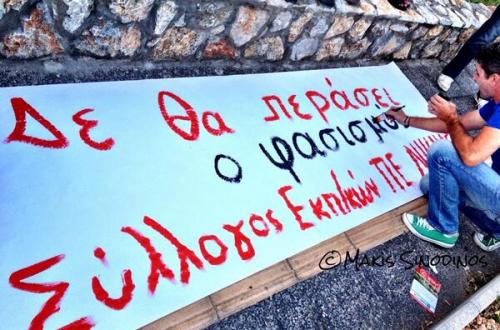 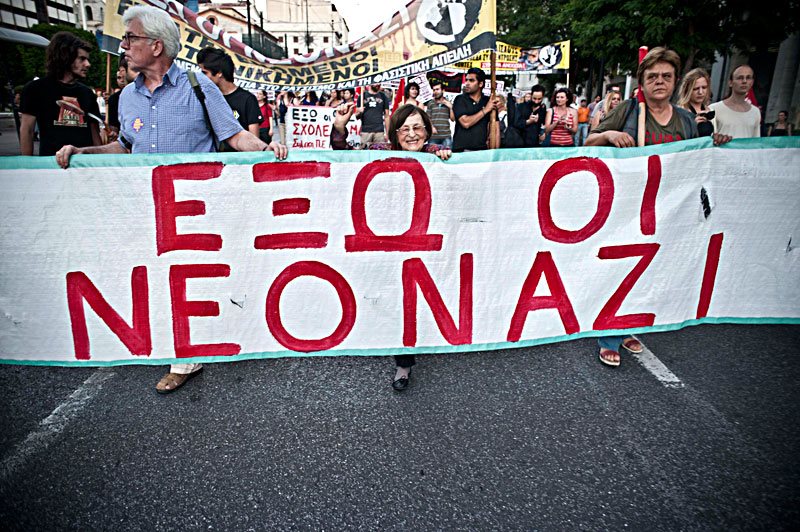 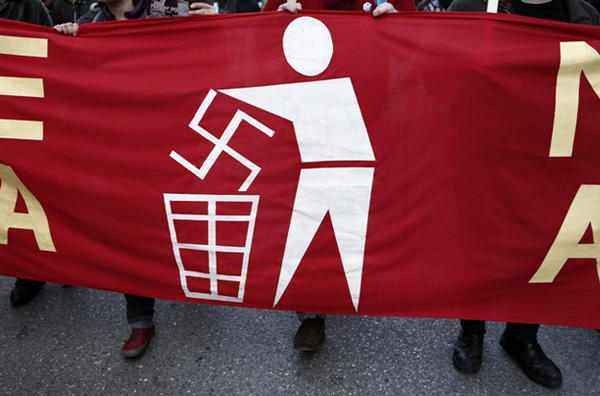 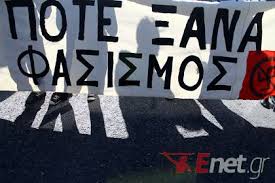